Comprehensive Bullying Prevention Assessment Tool
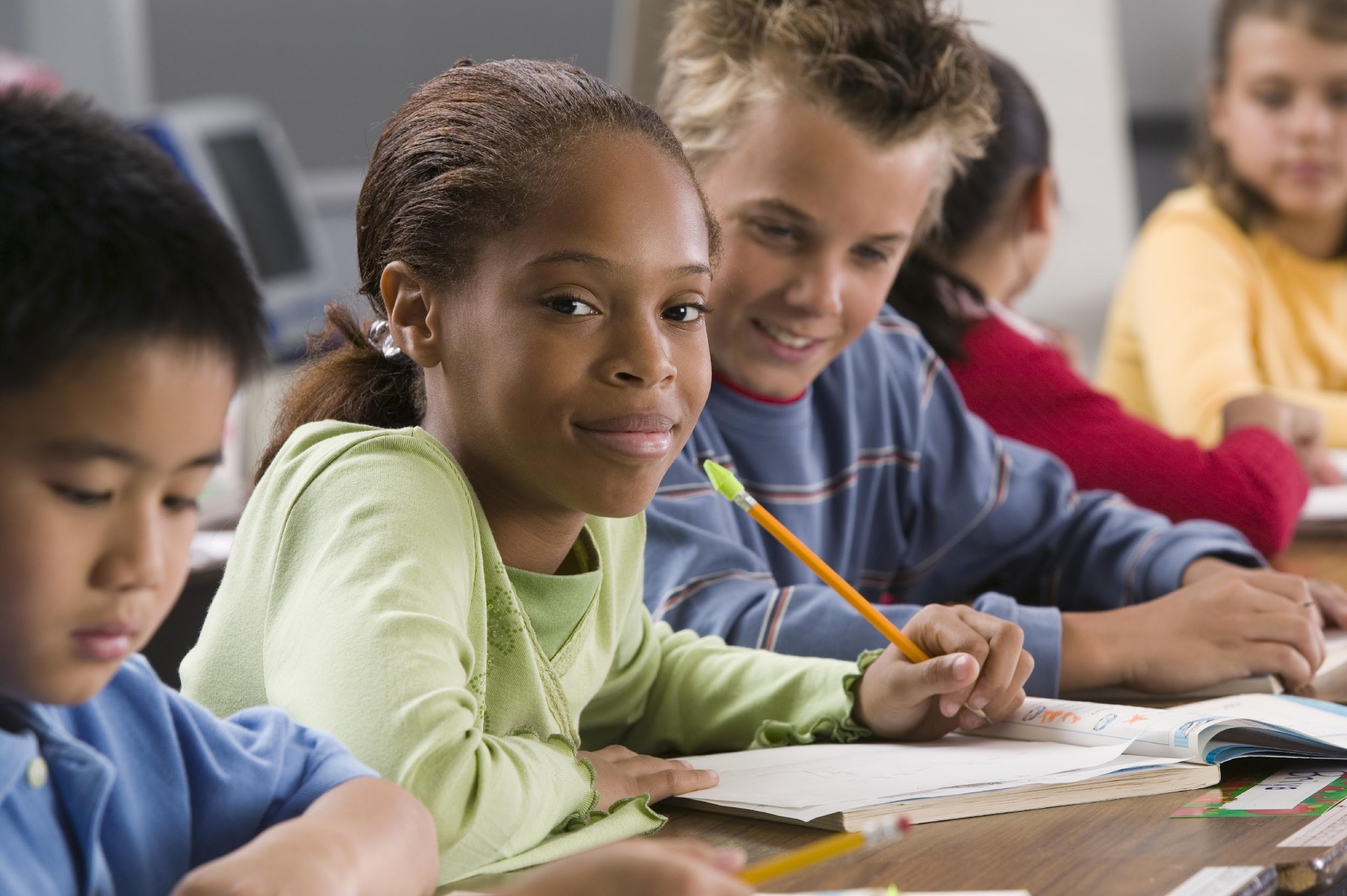 Presentation by 
Dr. John Bowser, DPI
Beth Herman, DPI

October 19, 2016
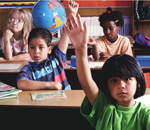 Agenda
Definition 

State Statute

What is a comprehensive approach and why is it important

What is the Comprehensive Assessment Tool?

Application of the tool

Assessment Tool Resource List

Discussion and Questions
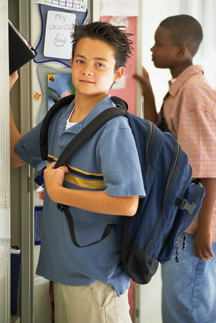 Bowser
Evaluation Consultant 

P.I - WI School Violence and Bullying Prevention Study

Co-author - Bullying Assessment Tool

All-around nice(ish) guy

Rarely gets out of house without food on shirt
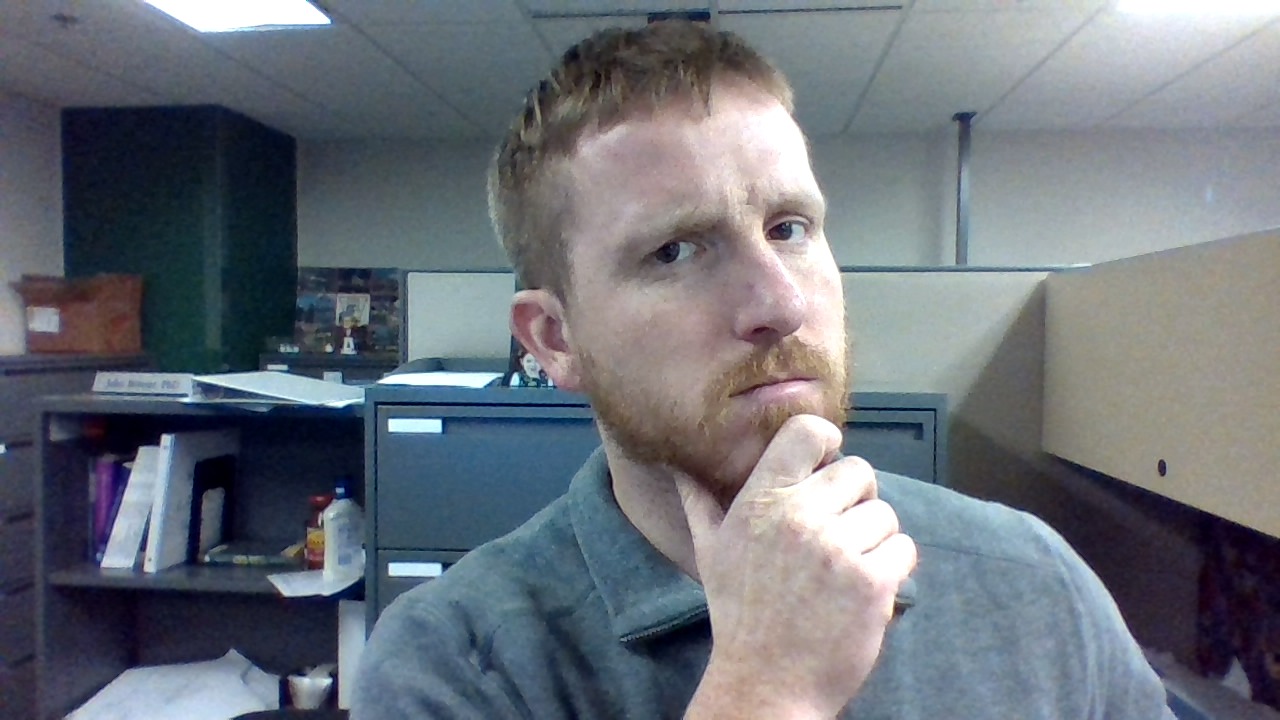 Herman
Education Consultant 

Project Coordinator - Safe Schools/Healthy Students

Co-author - Bullying Assessment Tool

A pleasure to be around

Rarely gets out of the house without forgetting something
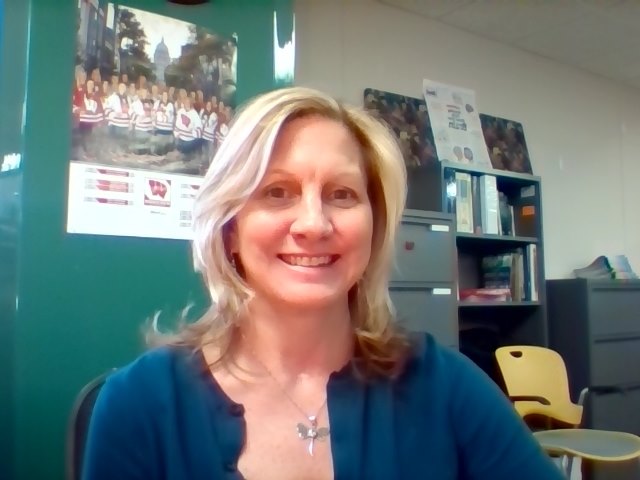 Definition
Bullying is unwanted, aggressive behavior among school aged children that involves a real or perceived power imbalance. The behavior is repeated, or has the potential to be repeated, over time.
Stopbullying.gov
The behavior must be aggressive and include:
Imbalance of power
Repetition
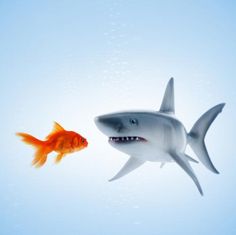 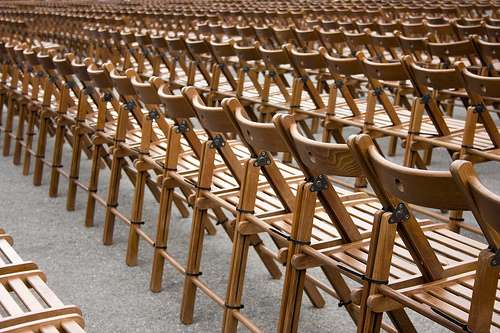 WI 118.46 Policy on Bullying
1.	By March 1, 2010 the department shall 	develop a model school policy on 	bullying by pupils.
2. 	By August 15, 2010 each school board 	shall adopt a policy prohibiting bullying 	by pupils. The board may adopt the 	model policy under sub (1) (a)
What the Statute Does not do
Define bullying universally
Provide a state level response/oversight function.
Give any agency/individual authority to ensure compliance.
Require schools or districts to implement any anti-bullying programming.
What is a comprehensive program?
Policy and Procedures
Program selection/implementation
Staff training
Parent education and communication
Classroom instruction/Student training
Universal Components
Selected and Intensive Components
Reporting systems
Analysis and continuous quality improvement
Section 1: Policy and Procedures
Policy in place on prevention and response to bullying behaviors, including reporting

Distinction made between bullying and harassment in policy

Dedicated team active at school consisting of faculty, administrations, students and parents focusing on issues including, but not limited to, bullying
Could be existing team (i.e. PBIS team)
Section 2: Program Selection and Implementation
Externally validated program purchased by school
Program includes addressing vulnerable populations

Externally program implemented

Program implemented fully, as assessed by program-specific fidelity measures
Section 3: Staff Training
Report training on:
How to respond to bullying incidents
Definition of bullying
Procedures for reporting

Asked twice for two different groups:
Faculty/Staff (including non-academic)
Volunteer and after-school staff
Section 4: Parent Education and Communication
Focusing on communication and involvement
Are parents engaged and involved in workgroups/meetings?
Are twice-yearly updated sent on school’s bullying prevention program?
Section 5: Classroom Instruction and Student Training
Classroom instruction (this year) received by students in
How to respond to bullying
Definition
Reporting bullying
Appropriate and effective bystander behavior

Students recruited and trained as peer advocates
Students active in bullying prevention workgroups
Section 6: Universal (tier 1) components
PBIS -- fidelity at tier 1
Bullying policies communicated outside of the school building
Community agencies
Police
Public health
Childcare
Human services
Section 7: Selected (tier 2) / Intensive (tier 3) Components
Services provided to those who evidence problematic school adjustment
including behaviors related to bullying (perpetrator and/or victim)

Supports available to those not responding to less intensive interventions

Referral protocols to services are documented at district level
Section 8: Reporting Systems
Reporting system in place

Faculty/Staff, volunteers and after-school staff trained in incident collection procedures

Quarterly review of submissions done to evaluate degree to which system is used
Section 9: Analysis and CQI
Data analyzed by school safety team at least quarterly

Analysis looks at “hot spots” and disproportionately affected groups

Analysis is shared with staff

Data-informed decisions are made for CQI
https://www.youtube.com/watch?v=mJ4v7R3MbrU
Bullying Prevention Program Assessment Tool
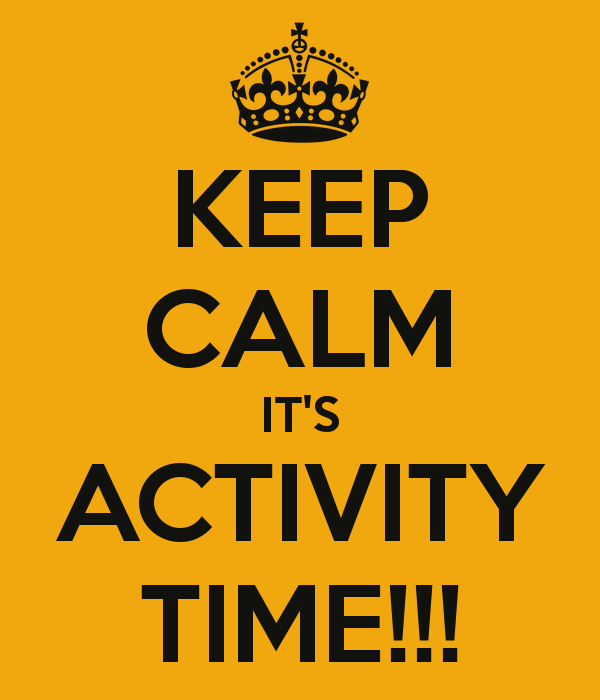 Bullying Prevention Program Assessment Tool Resource List
Questions? Comments?
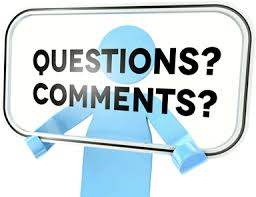 Thank You